Journal Club Walk Through…
https://journals.plos.org/plospathogens/article?id=10.1371/journal.ppat.1005522
Presentation by: Dr. Jesus Romo
Instruction added by Dr. Gail P. Taylor
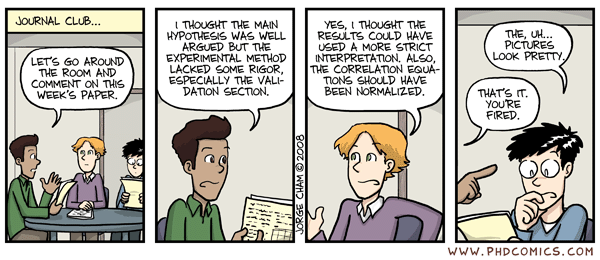 https://phdcomics.com/comics/archive.php?comicid=963
GPT Note: Journal Clubs
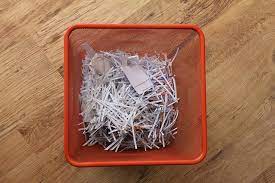 Take a Scientific Paper and explain it
Fantastic way to…
Learn about field
Learn to critically approach papers 
Students can even form journal clubs
Presentation may take ½ h or more. 
Group has paper to read.
One person presents in highly understandable way.
Peers are supposed to have read it to aid discussion
Audience asks questions and tear it apart

TAKES A LOT OF TIME TO PREPARE
Understand experiments, methods, all.
May have to jump to prior papers (methods referenced)
What Topics in Introduction?
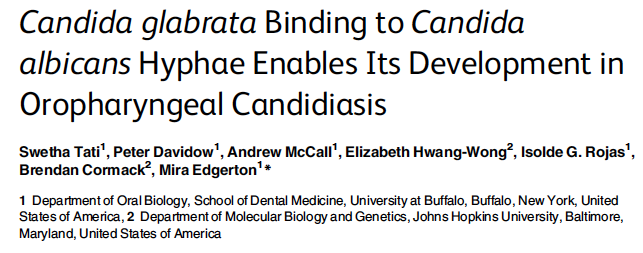 Presented by Jesus A. Romo
Bio 7041
09/07/2016
GPT Note:
A Screen capture of title page looks cool.
Make sure to introduce the lab
You can investigate what they normally work on
Look at the lab’s/PI’s website
Don’t introduce yourself
Don’t pretend you’re the author
GPT note: Intro Slides to Follow
This needs to be a great story!!
Foundational slides needed to present main topics (with audience that doesn’t know thrush)
Here…need background on both bugs and candidiasis infection processes and other conditions when two microbiological species interact…
The paper doesn’t have photos in intro. Photos will help audience visualize. Add, but you must explain them.
Note: Points pulled out of Intro
Broad...foundational literature or knowledge
Literature just immediately prior
Gap
Purpose / Hypothesis
NOTE:  Maintain Citations!!
Oropharyngeal candidiasis (OPC)
Oropharyngeal candidiasis AKA oral thrush
Manifests on tongue, palate, buccal mucosa, or oropharynx
AIDS defining infection
31% of HIV/AIDS patients & most common oral infection (Thompson et al., 2010).
20% of cancer patients (Schelenz et al., 2010)
Candida albicans common agent
Also caused by others including…
C. glabrata, C. krusei, C. tropicalis, C. parapsilosis, and C. dubliniensis (Kirkpatrick et al., 1988, Martinez et al., 2002, Redding et al., 2000).
Non albicans species are becoming more common.
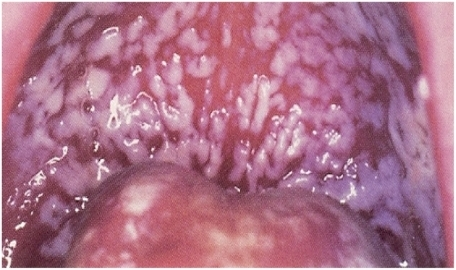 Image from NIH.gov
Candida albicans
C albicans - Opportunistic pathogenic fungus
Commensal – In mouth, GI track, but controlled
High threat
Immune compromised (i.e. AIDS, chemotherapy) 
Medically compromised (i.e. catheters, stents).
Causes superficial or systemic infections
Mortality rates of 30-60%
Limited therapies & resistance growning
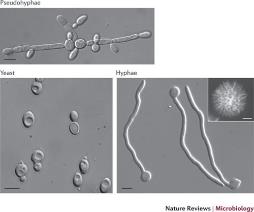 https://www.nature.com/articles/nrmicro2636
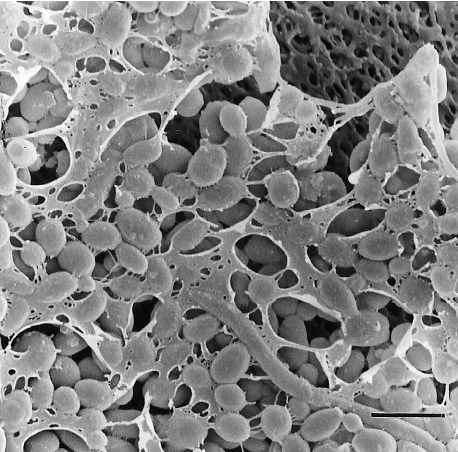 C albicans - Pleomorphic
yeast and filamentous morphologies
Virulence Factors:
Yeast to hyphae transition (filamentation) 
Biofilm formation
https://www.researchgate.net/figure/Scanning-electron-micrograph-of-a-C-albicans-biofilm-grown-on-a-cellulose-acetate-filter_fig1_13598590
[Speaker Notes: Azoles (alpha 14 demethylase), polyenes (bind ergosterol on cell membrane), echinocandins inhibit B-13, glucan sysnthesis.]
Candida glabrata
Candida glabrata
Also commensal in mouth, gutt (Cole et al., 1996; Fidel et al., 1999).
Not related to albicans – more like Saccharomyces cerevisiae (Dujon et al., 2004).
Second to albicans for infections (Perlroth et al., 2007).
Mainly yeast form, but also pseudohyphae, biofilms (Kaur et al., 2005).
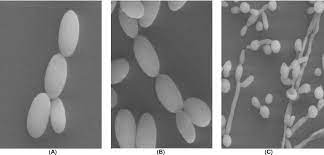 https://www.semanticscholar.org/paper/Pseudohyphae-formation-in-Candida-glabrata-due-to-sassani-Khodavaisy/b0572c66add7a2a43d9716055a775bba0f8b8776
[Speaker Notes: CUG is leucine to serine]
Candida biofilms
Highly complex microbial communities
Attached to a surface
Protected by an exopolymeric matrix.
Candida infections are associated biofilms on inert surfaces (i.e. catheter)
Filamentation is an essential process for the formation of biofilms.
Cells within biofilms are up to 1000 times more resistant to antifungal treatment.
An established biofilm prolongs infection and helps initiate new infection sites
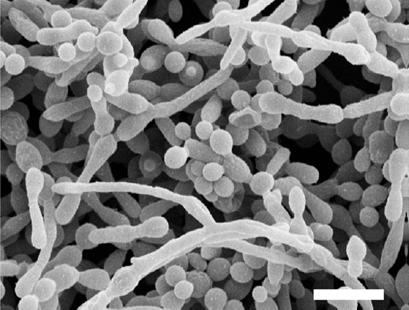 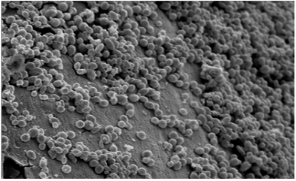 Candida albicans
Candida glabrata
Zahran et al., 2015
Infection strategies
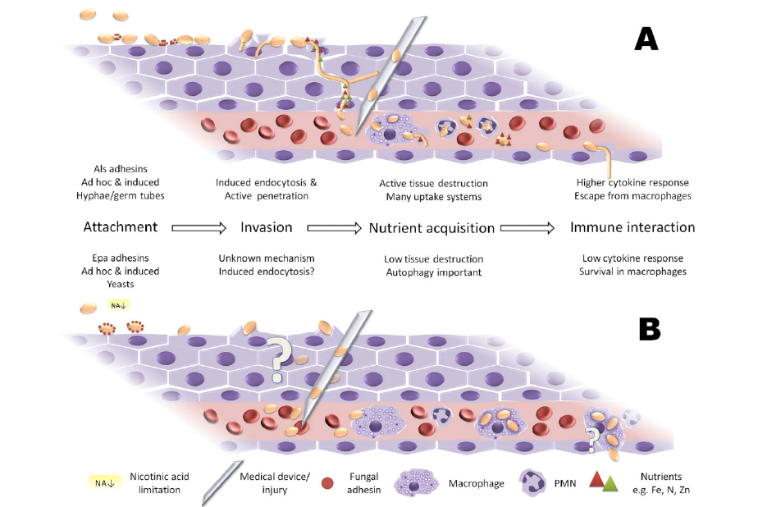 Brunke and Hube, 2013
GPT Note:
IMRD Intro is done.  NOW…how to present the paper?
EACH FIGURE IS USUALLY RESULTS OF ONE EXPERIMENT!!
Papers have multiple experiments that tell a story
How to present?  
Either All Methods and then all Expts, or alternate??
A bit confusing.
Might give outline of experiments…or just jump in.
Or Broke out the main Questions of the paper (by figure)
Described Methods/experiments used to answer the questions.
Described results (Figures)
Transition to next (story)
Alternate   Question/Purpose, Method, Results...Repeat

Please note: J Romo is a GOOOOD story teller.  Methods w pics take time but is good for story....
GPT NOTE PRESENTING:
Expanding on Figures...
The figures tell the story
Answer questions you ask
Define what is IN figure.
Summarize results w Figure!
YOU MUST UNDERSTAND THEM!
If you are confused, your audience will be too
Dig and hunt to understand them
Know how to walk through them!
Do C. albicans and C. glabrata have any cooperative growth effects?
Figure 1 Experimental design
Dry weight experiments:
2X PBS Wash
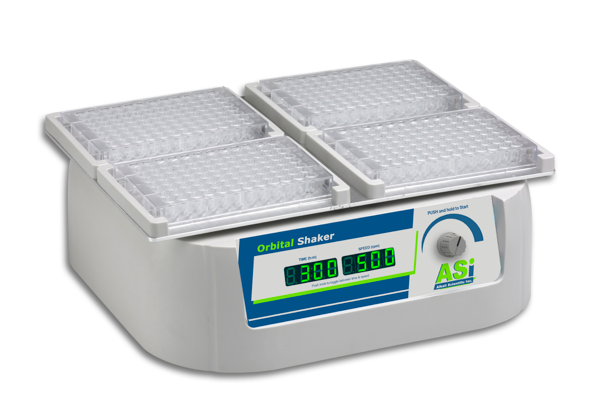 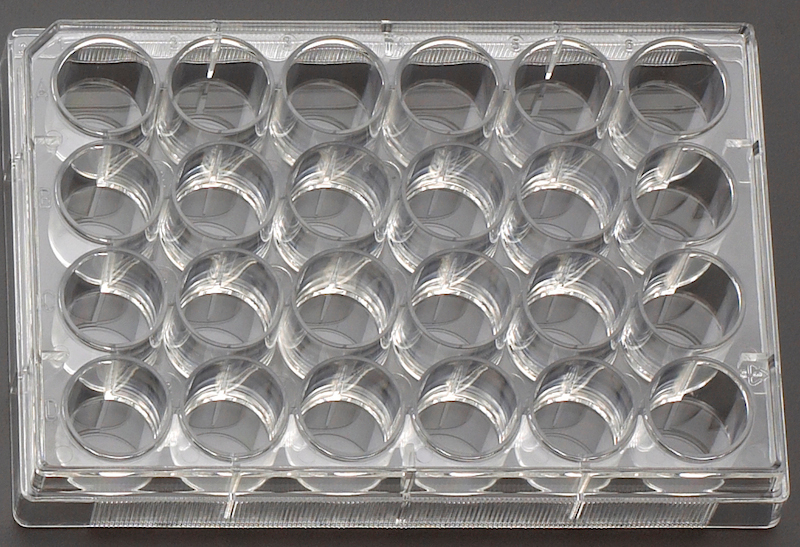 Measure 
dry weight
Incubate for 
3 h at 37°C
Incubate biofilms 
for 24 h at 37 °C on 
an orbital shaker.
Aspirate 1mL of media 
to remove non-adherent
 cells and add fresh media
1mL of 1.0 X106 cells/mL 
YNB
20mL YPD
Overnight
30 °C
150-180 rpm
(OD600 2.0)
Modifications for mixed species:
500 μl of each strain at 5 X 105 cells/ml
Figure 1 Experimental design
Fluorescence experiments:
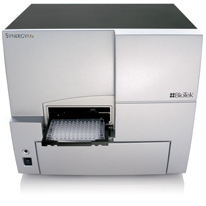 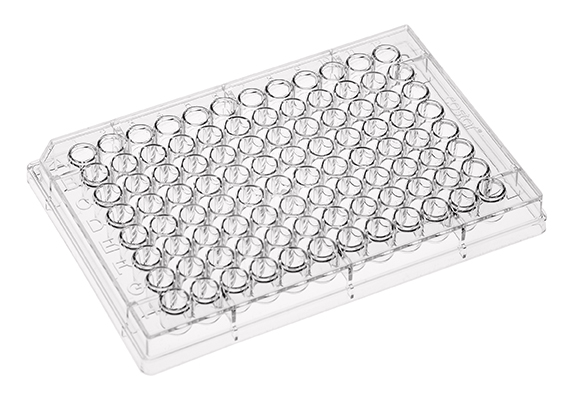 2X PBS Wash
1.0 X106 cells/mL 
YNB
yCherry C.a.
GFP C.g.
20mL YPD
Overnight
30 °C
150-180 rpm
(OD600 2.0)
Incubate biofilms 
at 37 °C
Measure fluorescence
Figure 1 Experimental design
Biofilms under flow conditions
Ibidi flow system
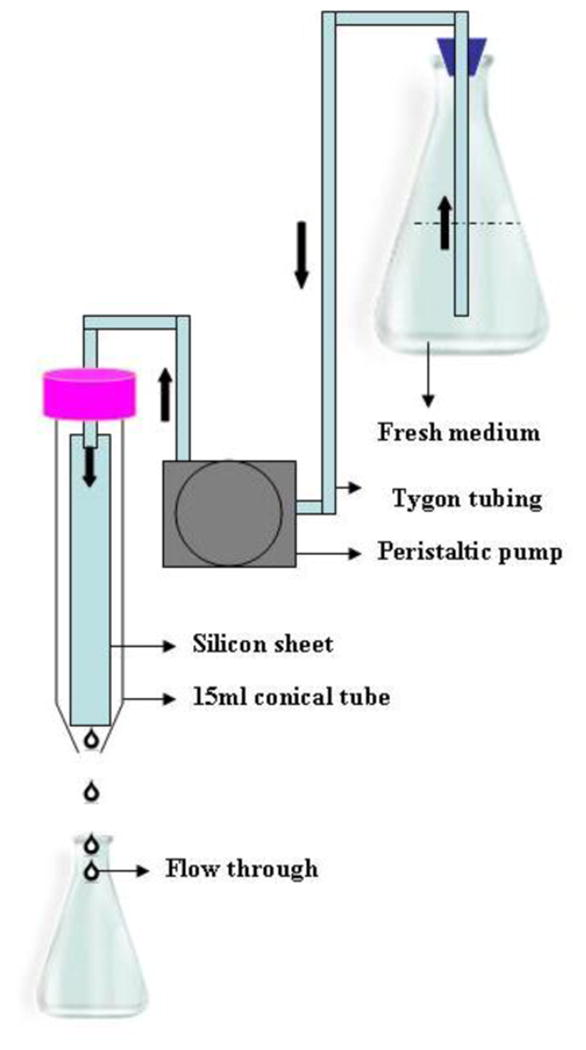 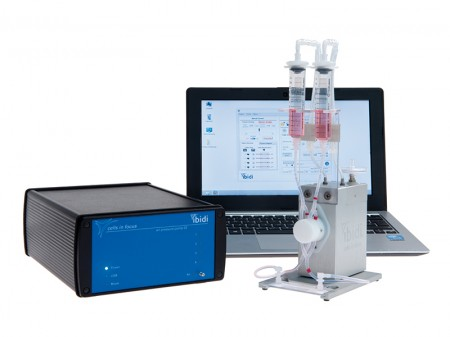 WT C. a. CAF2 (mCherry) 1 x 106 cells/ml
WT C. g. VSY55 (GFP) 1 x 106 cells/ml
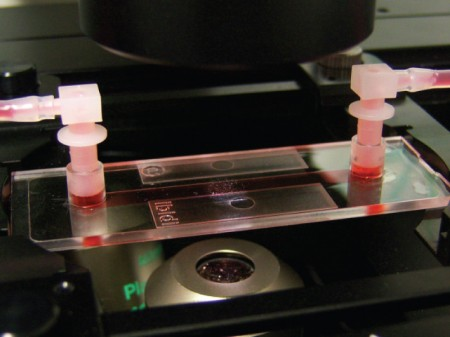 2 h at 37 °C
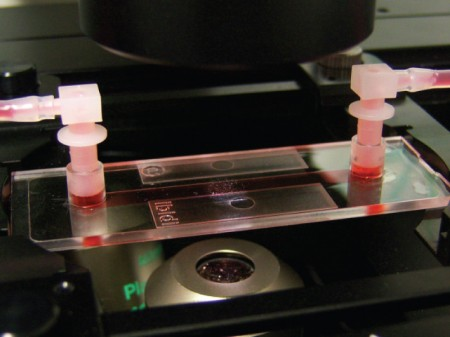 Image
Uppuluri et al., 2009
Figure 1. C. glabrata and C. albicans dual species biofilms showed increased biofilm mass that reflects C. glabrata adherence to C. albicans hyphae.
Strains used:
BG2 WT (C. glabrata)
CgVSY55= GFP-expressing C. glabrata
CAI4 WT (C. albicans)
CAF2-yCherry for C. albicans


Results:
Dual species biofilm more massive.
(B) Co-growth resulted in additional growth
(C) In flow, C.g. was unable to form biofilms alone, while C.a. formed robust biofilms.
(D) When grown together, C.g. was found associated with C.a. hyphae.
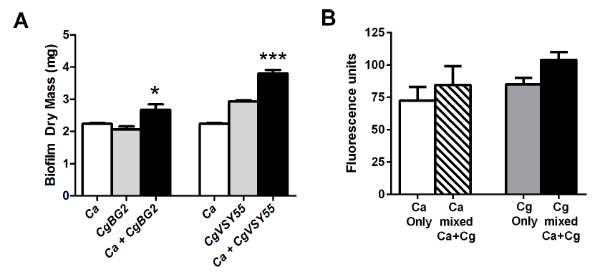 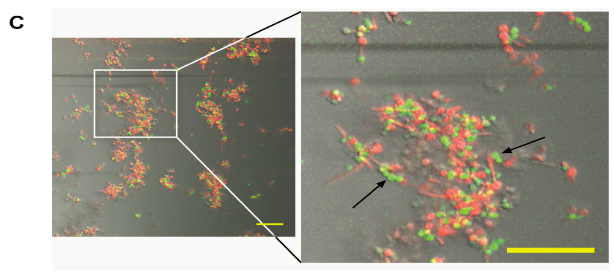 How are these two Candida species interacting?
Figure 2 Experimental design
For yeast phase cells
1X wash 
in PBS
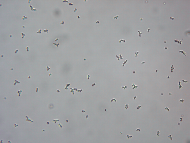 3 h at 37 °C
C. albicans only in
YNB + 1.25% glucose
C. albicans +
 C. glabrata (1:1) 
for 60 min
Microscopic examination
Fluorescence
 microscopy
For hyphal cells
1X wash 
in PBS
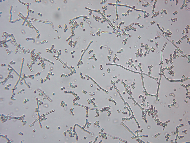 3 h at 37 °C
C. albicans +
 C. glabrata (1:1)
 for 60 min
Microscopic examination
C. albicans only in 
YNB + 1.25% GlcNAc
Figure 2. C. glabrata adheres to C. albicans hyphae.
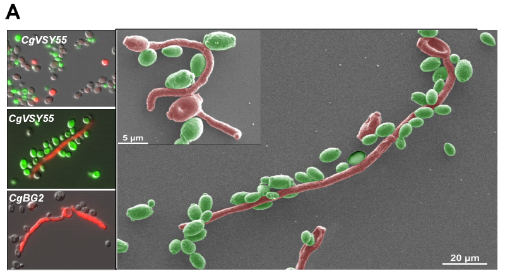 Strains used:
CgVSY55 = GFP-expressing C. glabrata 
CgBG2 = WT C. glabrata
CAF2-yCherry = C. albicans
Result: C. glabrata cells did not adhere to albicans cells, but did to hyphae.
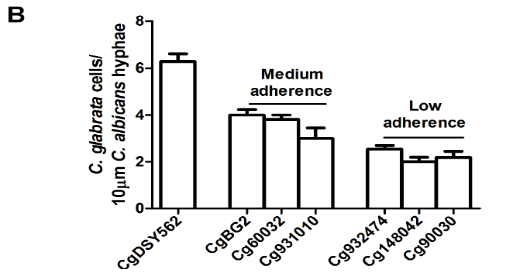 Adhesion = # of cells adhering to 10 μm
length of C. albicans hyphae.
Examined 7 C. glabrata strains for
adhesion to hyphae.
To identify the exact mechanism C. glabrata was using for binding.
C. albicans +
 C. glabrata (1:1)
C. albicans incubated
with concanavalin A (100 μg/ml)
for 30 min.
Result: C. glabrata adhesion to C. albicans not mediated by mannose or β, 1-3 glucan binding.
PBS Wash
C. albicans incubated
with β, 1-3 glucan Ab (10 μg/ml)
for 30 min.
C. albicans +
 C. glabrata (1:1)
[Speaker Notes: Concanavalin is a lectin that  binds mannan 

May also be why they did not see glabrata binding to each other (expresses both β, 1-3 glucan and mannan)]
C. glabrata binding is not mediated by mannose or β, 1-3 glucan. What causes the binding?  Are adhesins involved?
Figure 3. C. albicans Als3 and Als1 hyphal cell wall adhesins are involved in C. glabrata adherence to C.albicans hyphae.
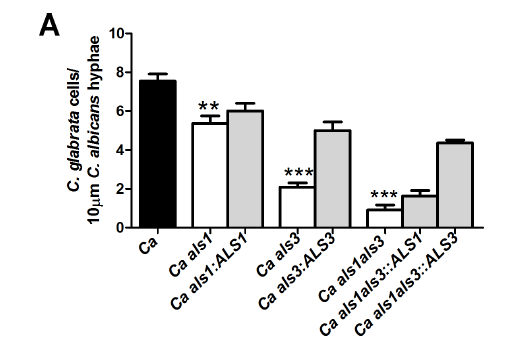 Strains used:
C. albicans als3Δ/Δ
C. albicans als1Δ/Δ
C. albicans als1/als3Δ/Δ
ALS1 and ALS3 complements
als3Δ/Δ = 72.3% reduction in binding
als1Δ/Δ = 28.8% reduction in binding
als1/als3Δ/Δ= 86% reduction in binding

Reduction restored closer to WT levels upon
complementation.
Strains used:
CgVSY55 (GFP)
S. cerevisiae EV (empty vector)
S. cerevisiae ALS1
S. cerevisiae ALS3
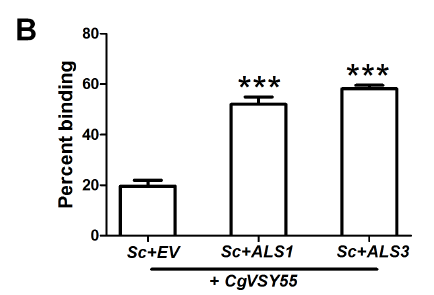 Result! S. cerevisiae expressing Als1 and Als3 showed
significantly higher binding compared to the
empty vector.
Is this relevant in vivo?
GPT Note:
Above...left out a few figures, but those shown tell whole story...
Gave a little more introduction below (note citations)
Explaining model helps to visualize paper
Is it better here or in intro?  
Experiment and see what is best story....
Also note: If presenting to a non-lab group don’t include animals.
Oropharyngeal candidiasis model
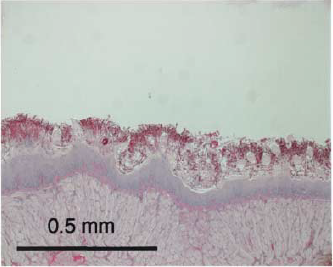 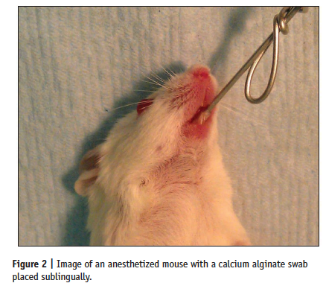 Solis and Filler, 2012
Solis and Filler, 2012
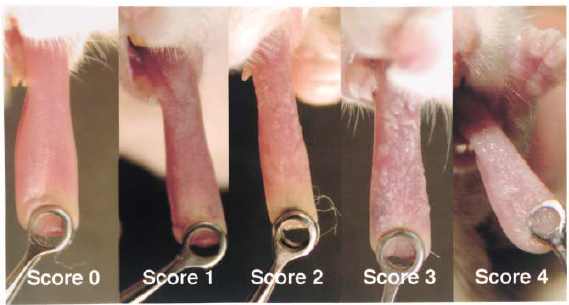 Takakura et al., 2003
Immunosuppression
Cortisone acetate (225 mg/kg)
Immunosuppression
Immunosuppression
Immunosuppression
Figure 4 Experimental Design
Day -1	              Day 0   	          		                                          Day 5
D -1	               D 0                             D 1                          D 2                                  D 3                   D 4                  D 5
Monitor Animals for Survival/Clinical Score
C. glabrata only
Monitor Animals for Survival/Clinical Score
Mixed infections
Infection
C. glabrata (1 X 109 cells/ml)
Infection
C. albicans (5 X 107 cells/ml)
Infection
C. glrabrata (1 X 107 to 1 X 109 cells/ml)
[Speaker Notes: For the experiments involving C. glabrata alone they tried BALB/c, C57BL/6, and IL17RAk/o mice as well as immunosuppression with cortisone acetate, Triampicinolone acetonide, or cyclophosphamide and were unsuccessful in inducing C. glabrata infection.]
Figure 4. C. albicans enhances C. glabrata colonization in murine oropharyngeal candidiasis model.
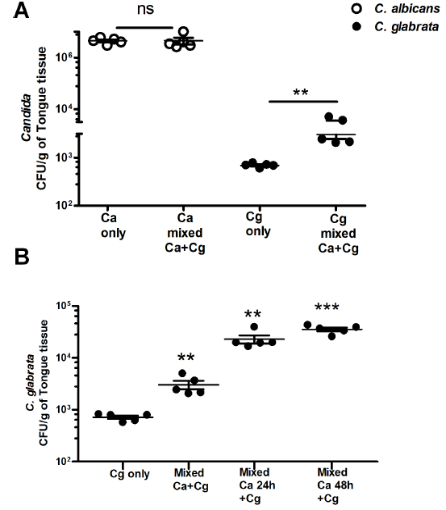 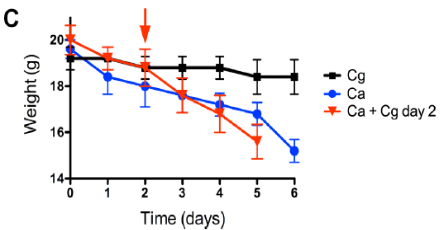 RESULTS:
Co-infection with C. albicans and C. glabrata did not
alter C. albicans CFUs/counts

Co-infection with C. albicans and C. glabrata increased
C. glabrata CFUs by 10-fold.

Delaying C. glabrata infection for 24 or 48 h increased
C. glabrata infection by a further 10 fold.

Animals infected with C. glabrata alone did not experience
weight change, but mice with a mixed infection lost weight
more rapidly than those infected by C. albicans alone.
[Speaker Notes: Figure A (candida albicans + glabrata co-infection did not alter C albicans CFU) Used CHROMagar for this.]
Figure 5. C. albicans and C. glabrata are co-localized and both invade murine tongue tissues in a mixed infection.
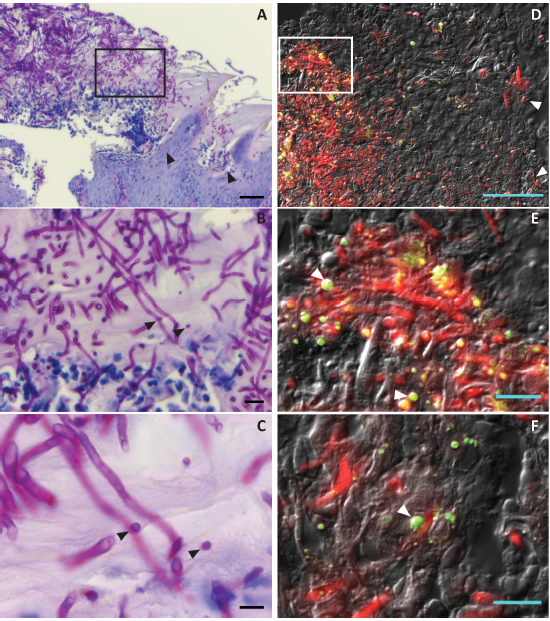 Strains used:
CAF2-yCherry C. albicans
CgVSY55 (GFP) C. glabrata
RESULTS:
Tongues from mice with mixed infections 
displayed a thick fungal plaque with penetrating 
hyphae.

In some areas cells were seen adherent to C. albicans
hyphae. Believed to be C. glabrata.

Fluorescent imaging revealed wide spread C. albicans
hyphae as well as C. glabrata cells associated and
separate from hyphae.

C. glabrata infection alone displayed minimal plaques
and no penetration into the tissue.
[Speaker Notes: Tongue tissue collected on day 5. C. albicans added on day 0 and glabrata on day 2.]
Immunosuppression
Cortisone acetate (225 mg/kg)
Figure 6 Experimental design
Immunosuppression
Immunosuppression
D -1	               D 0                                 D 1                       D 2                                D 3                                D 5                    D7
Monitor Animals for Survival/Clinical Score
Flu R
Flu R
Flu S
100 mg/kg Fluconazole daily 
(intraperitoneal injection)
Infection
C. glabrata (1 X 109 cells/ml)
Infection
C. albicans (5 X 107 cells/ml)
Figure 6. C. glabrata requires C. albicans for early infection.
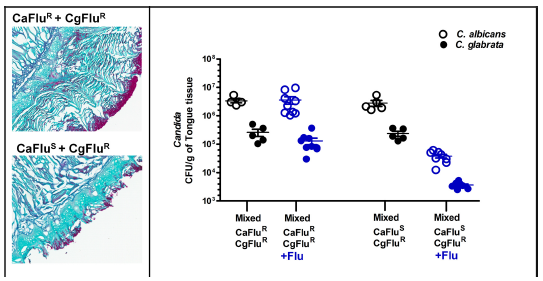 Strains used:
C. albicans resistant to Fluconazole
C. glabrata resistant to Fluconazole
C. albicans sensitive to Fluconazole
RESULTS: Reduction of C. albicans with fluconazole
also reduced Fluconazole resistant C. glabrata CFUs (2 log).
[Speaker Notes: Flu treated animals infected with
CaFluR  strains in a mixed infection lost significantly (P< 0.05) more weight (21.2 ± 0.2%) than
mice infected with C . albicans CaFluS  strains (18.9 ± 0.3%). Although we could not determine
the co-locallization of C . albicans  and C . glabrata  histologically due to lack of fluorescent markers
in Flu resistant strains, examination of tongues confirmed the reduction in superficial epithelial
fungal burden and invasion upon Flu treatment]
Figure 7. C. glabrata colonization requires C. albicans Als1 and Als3 in murine oropharyngeal candidiasis.
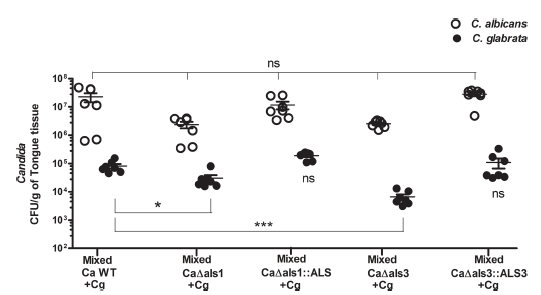 Strains used:
C. albicans als3Δ/Δ
C. albicans als1Δ/Δ
C. albicans als1/als3Δ/Δ
ALS1 and ALS3 complements
RESULTS: 
(A) Als mutants were able to establish infection similar to WT.
(B) C. glabrata tongue CFUs were significantly reduced when 
co-infected with Als mutants.
What cell wall components is C. glabrata using to bind to C. albicans adhesins?
Figure 8. C. glabrata cell wall adhesins are induced in the presence of C.albicans.
Strains used:
S. cerevisiae expressing Cg Epa8
S. cerevisiae expressing Cg Epa19 
S. cerevisiae expressing Cg Awp2 
S. cerevisiae expressing Cg Awp7
S. cerevisiae expressing Cg ORF F00181
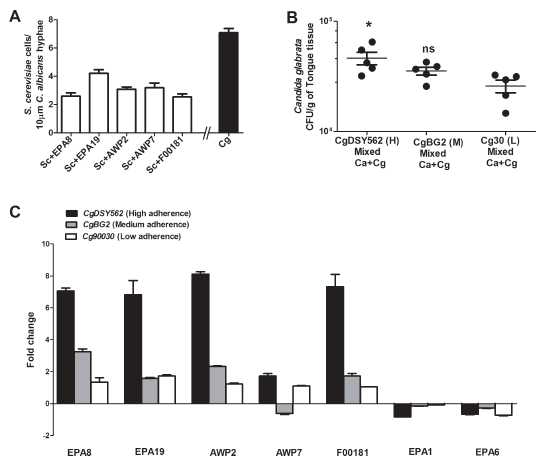 RESULTS: 
(A) In vivo, the low and high adhesion C. glabrata strains had a significant difference in infection levels.

(B) CgEPA8, CgEPA19, CgAWP2, and 
ORF F00181 transcription were increased significantly
in the presence of C. albicans.
[Speaker Notes: Screened 44 S. cerevisiae strains expressing C. glabrata cell wall proteins. Five strains were the most adhesive.

Most other strains, including S. cerevisiae had no adhesion to C. albicans hyphae.

EPA1 and EPA6 were controls since those displayed no binding to C. albicans. These two are highly expressed adhesins in C. glabrata.]
Discussion – OverallWhy is this Important?
Major Findings: 
C. glabrata 
able to colonize and penetrate gastric epithelium
non-invasive in the oral cavity unless C. albicans is present.
Hyphal cell wall adhesins (Als3 and Als1) contribute to binding of C. glabrata. 
Als3 could be a potential target for disrupting mixed species and inter-kingdom biofilms.   ANTIFUNGAL!!
Thank you!Questions?
VERY GOOD JOB!  
Told a great story
Solid Rep in Grad School
People happy to listen!!!